Project Title
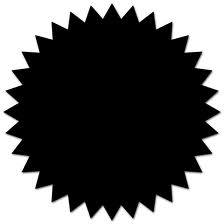 School Seal
Name #1, Name #2, Name #3, Name #3
School Name & Address
Abstract
Data Analysis
Conclusion
This will be the largest section of your poster.  Use online databases (secondary data) to find and organize relevant evidence to support your aim and conclusion.  Arrange your results in a logical order to according to the points you want to get across.  Use tables, graphs, and charts to illustrate findings.  All charts and graphs need a title. 















Under your charts write about any results you made through calculations.  You do not need to include how results were calculated.
Explain the strengths and limitations of your study
Explain how your conclusions could lead to future research
Propose an intervention based on the DATA you collected in your study.  
Your intervention should be proposed in a Claim-Evidence-Warrant format. 
Your intervention should be a clear proposal for what should be done to address the disparities of your population and should be able to be carried out from reading your description.
Concisely summarizes:
Purpose: State why your study is important and your research question
Methods: State your population, type of study, RF/outcome that was measured
Conclusion: State the answer to your research question with claim-evidence warrant, and your proposed intervention or prevention.
Chart 1 Title
Chart 2 Title
Aim
Communicates the purpose of the study through: 
Context
Background Information
Intended Outcomes
Research Question
Discussion
Works Cited
Literature Review
Reviews key research findings from other scholarly texts: 
Purpose of each study
Description of basic study methods for each study
Overview of key results and conclusions for each study
Clearly state answer to your research question based on DATA!
Clearly answer all questions presented in your Aim as intended outcomes supported by data. 
Discussion clearly aligns to the purpose of the study in the AIM.
Use MLA formatting to cite your sources.